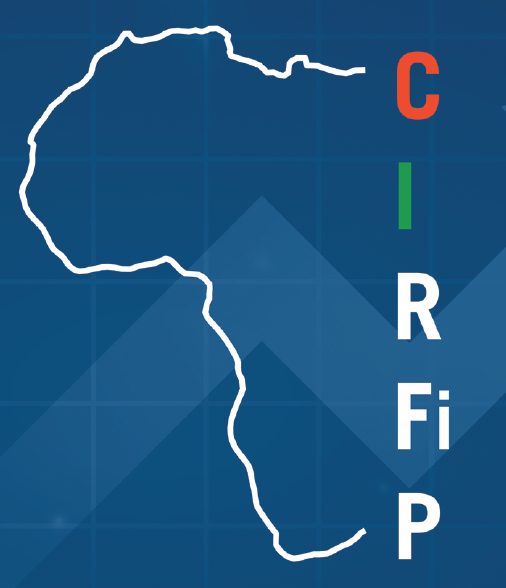 Partage d’expérience et bonnes pratiques. 
en matière de  gestion douanière 
Dispositif d’assistance technique FORCE. Côte Ivoire. Abidjan
HASSANI Hamedane Expert en Gestion Douanière
Dispositif d’assistance technique  FORCE
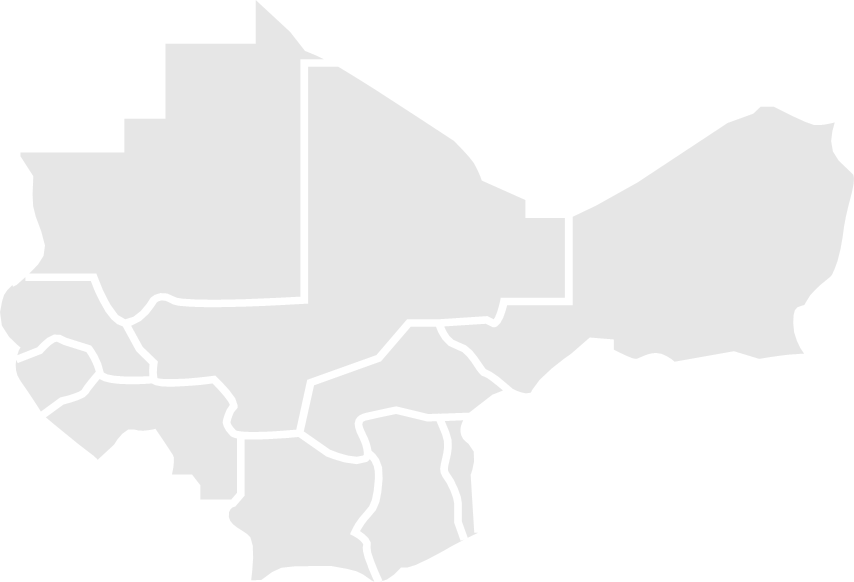 Conférence CIRFiP
Mobilisation des ressources internes et Optimisation des dépenses. 
Réforme de l’administration douanière dans la mobilisation des recettes.
Côte d’Ivoire 
Abidjan du 20 au 23 novembre  2023
Expert en Gestion Douanière HASSANI Hamedane
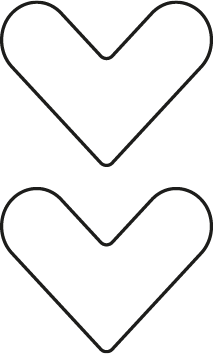 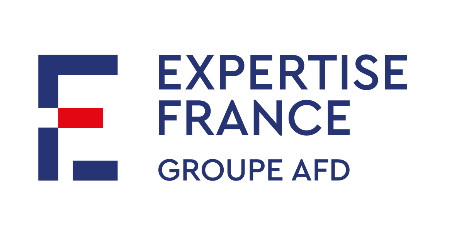 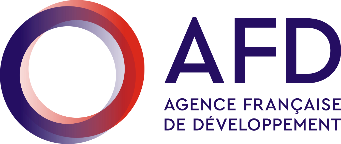 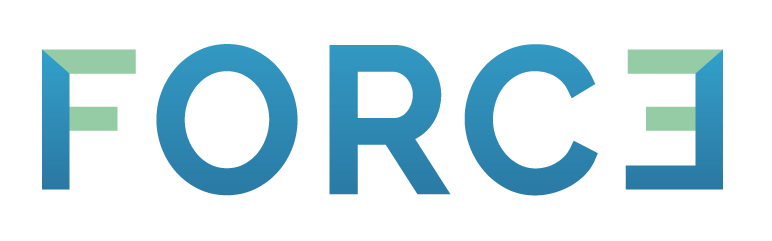 PLAN 
Conception et contenu des réformes:
Introduction: Des échanges internationaux, communautaires et régionaux croissants et harmonisés. 
Réformes Douanières: Contexte et législations internationales  et communautaires.
Mise  aux normes internationales 
 Mise en place d’un commerce sain et loyale.
Mise en œuvre des Réformes et impact :
Types de réformes mises en œuvre
Impact :
Harmonisation des échanges.
 Fluidification et accroissement des échanges. 
 Sécurisation et optimisation des recettes.
C.    FOCUS sur la notion d’Operateur Economiques Agrées (OEA)
Risques et difficultés associés
IV.   Perspectives et recommandations.
Conception et contenu des réformes . 
Introduction
Objectifs de la présentation : Etude comparatives et échanges d’expériences sur  les réformes douanières au sein de l’UEMOA, la CEDEAO et la CEMAC , les impacts mesurable sur les recettes douanières, prospectives et perspectives.
Contexte des échanges et flux commerciaux dans les espaces économiques organisés :
Internationales: Mondialisation et accroissement des flux
Communautaires : Organisation des intégrations douanières régionales ( TEC fusion TEC CEDEAO-UEMOA,ZECLAF Modification du code des douanes communautaires)
Nationales: Appréhension des flux : Des problématiques différenciées (Façade portuaires et  Pays enclavés). 
c.  Importance des  recettes douanières dans les économies régionales et nationales
B. 		Réformes Douanières: Les législations internationales  et communautaires. 
  a. Législations douanières et objectifs des réformes :
Internationales:
Convention de Kyoto Révisée: OMD   1999-2006: OMD 
Accord sur la facilitation des échanges (AFE): OMC 2013-2017.
Le Cadre de normes SAFE actualisé  : OMD -2021
La Déclaration d’Arusha révisé- OMD- 003 
le Programme éthique et promotion de l’intégrité des douanes- 2019
Communautaires :
Le Règlement N°06/2014/CM/UEMOA- 2014-2015- Harmonisation TEC  du Tarif Extérieur UEMOA-CEDAO
Le Règlement n°05/19-UEAC-010 A-CM-33 du 8 avril 2019 portant révision du Code des douanes de la CEMAC
La Déclaration de Maputo sur l'éthique en mars 2002- CEDEO-UEMOA-CEMAC
La Résolution d’Almaty sur l’éthique (Kazakhstan, janvier 2007) CEDEO-UEMOA-CEMAC
La Résolution de Nairobi sur l'éthique (Kenya, février 2007). CEDEO-UEMOA-CEMAC
II.	Mise en œuvre des Réformes et impact :
Types de réformes mises en œuvre : 
-Exemple : Le Burkina Faso, Côte Ivoire, le Sénégal et le Cameroun: Mise en place de programmes de réformes douanières en 2018, visant à réduire les délais de dédouanement et à augmenter la collecte de recettes douanières.
la création du Guichet Unique de dédouanement du Commerce Extérieur (GUCE).
- Exemple : Côte d'Ivoire, simplification des procédures réduction documentaire de 27 à 10, réduction du  temps de dédouanement de 7 à 3 jours.
Interactions et réformes douanières au sein des espaces économiques organisés et des Unions Douanières : 
- Exemple :Harmonisation des TEC-Tarifs douanier CEDEAO-UEMOA-et du Système  Harmonisé des nomenclatures, création d’une 5ème  bandes de taxation - accroissement des échanges commerciaux intra-régionaux de plus de 20 % 
Mise en place des ZECLAF
II.	Mise en œuvre des Réformes et impact :
Types de réformes mises en œuvre : 
Création du statut d’opérateur économique agréé  qui permet désormais à certains acteurs du commerce qui accomplissent régulièrement des opérations de commerce extérieur de bénéficier de certains facilités relatives aux procédures douanières telle qu’une simplification du régime de la preuve
L’encadrement  du statut des représentants et commissionnaires en douane
L’amélioration des procédures de traitement des litiges et contentieux douaniers avec un renforcement des droits des opérateurs ; la création d’une commission indépendante de recours
Une meilleure organisation du régime des transits communautaires ( Suivi-SIGMAT)
L’amélioration de la protection des droits de propriété intellectuelle: Renforcement des moyens des autorités douanières dans la lutte contre la contrebande et la contrefaçon.
Le renforcement de l’informatisation et de la digitalisation des procédures
B.	Impacts sur les Recettes 
Augmentation des recettes liée à la facilitation des échanges :- Exemple : En 2022, la CEDEAO a enregistré un commerce intra-régional de plus de 90 milliards de dollars, en augmentation de 16 % par rapport à l'année précédente, démontrant l'importance croissante des échanges régionaux
- Le Togo a enregistré une augmentation de 45 % de ses recettes douanières après la mise en place de guichets uniques, atteignant un total de 300 millions de dollars en 2022. 
-  Les douanes au Sénégal ont généré 1,5 milliard de dollars de recettes fiscales en 2022, soit environ 33 % du total des revenus fiscaux, soulignant leur contribution significative à l'économie nationale. 
- La côte d’ivoire: 2018-2021 de 1742,22 Mds à 2056 Mds en 2021 soit évolution de 105 Mds /An et 
2022:  2 151,41 Mds de FCfa sur un objectif fixé à 2119,55 Mds de FCfa, une plus-value de 31,85 Mds, 45 % des recettes fiscales, 5,7 % Pib, accroissement 5,68 % 
Sécurisation des recettes : Gestion informatisée sous Sydonia ++, Word, Sydam, SIGMAT transit. 
Stimulation des marchés et des recettes  douanières : La Confiance 
 - Stimulation des flux  importations et exportation = Croissance économique
C.    FOCUS sur la notion d’Operateur Economiques Agrées (OEA)
Les Operateurs Economiques Agrées: Notions et objectifs  
Les Directives de l’Organisation mondiales des Douanes sur les Operateurs Economiques Agrées. Pilier II (Partenariat douane-entreprises) et de l’Annexe IV du Cadre  de normes SAFE

c.     Mesures et déclinaisons communautaires : Une Mise en place différenciée
Acte additionnel A/SA.2/12/17 du 16 Décembre 2017-CEDEAO- 
Code des douanes communautaires article 39-OEA
Plan Stratégique Régional 2018-2022 élaboré par le BRRC/AOC
d.   Les impacts dans l’organisation des services douaniers, du commerce et des recettes douanières
Une gestion intégrée de la chaine logistique. 
Les services d’audits et  d’accréditation créés et renforcés. 
Des crédits d’enlèvement et de caution rationalisés.
Des recettes douanières sécurisées. 
Des recettes douanières optimisées.
Risques et difficultés associé
Le modèle organisationnel
Le modèle d’attribution des prorogatifs des services 
Le modèle de dotation en moyens humains, matériels et  de formations. 
Le modèle de budgétisation de la DGD et de ses services.
Communication et appréhension de la réglementions - Agents opérateurs.
Digitalisation et Technologie de l’information et de la communication.
 Intégration régionale non aboutie.
Perspectives et recommandations. 
Stimuler les échanges, avec une augmentation de 25 % attendue d'ici 2030
Investissement dans les Technologies Douanières : 
-	Logiciels de dédouanement actualisés. 
-	Passage à Sydonia word, ou équivalent modernisation des logiciels de dédouanement et       	systèmes informatisés.
-	Adoption et développement des technologies de rupture : Analyse des données,	automatisation et digitalisation des procédures.
Coordination Régionale : 
En CEDEAO, le délai moyen de dédouanement est encore très élevé.
Actions pour réduire  drastiquement les délais de dédouanement:
-	Harmonisation des procédures et reconnaissance mutuelle des contrôles
-	Digitalisation 
-	Dotation de moyens de contrôles non intrusifs .
-	Cellule de sélection et de ciblage: Contrôles ex-ante et  a postériori
-	Dédouanement et déclarations  anticipées
-	Développement de corridor de dédouanement prioritaires.
IV.   Perspectives et recommandations. 

Intégration Régionale Renforcée : 
Le commerce intra-africain ne représente que 18 % du commerce total, principalement en raison de la fragmentation des marchés. 
Solutions :
L'Accord de Zone de Libre-échange Continentale Africaine (ZLECAf) vise à éliminer les barrières commerciales entre les pays africains, favorisant ainsi une plus grande intégration. 
Les estimations suggèrent que la ZLECAf pourrait augmenter le commerce intra-africain de 33 % d'ici 2030.

Former et redimensionner des services des douanes ( Audit, communication, service économique  dédié EOA )  .

Partenariats renforcés et effectifs Douanes-Entreprise ( Réunions conjointes CCI-Douanes-Entreprises)
Dispositif d’assistance technique  FORCE
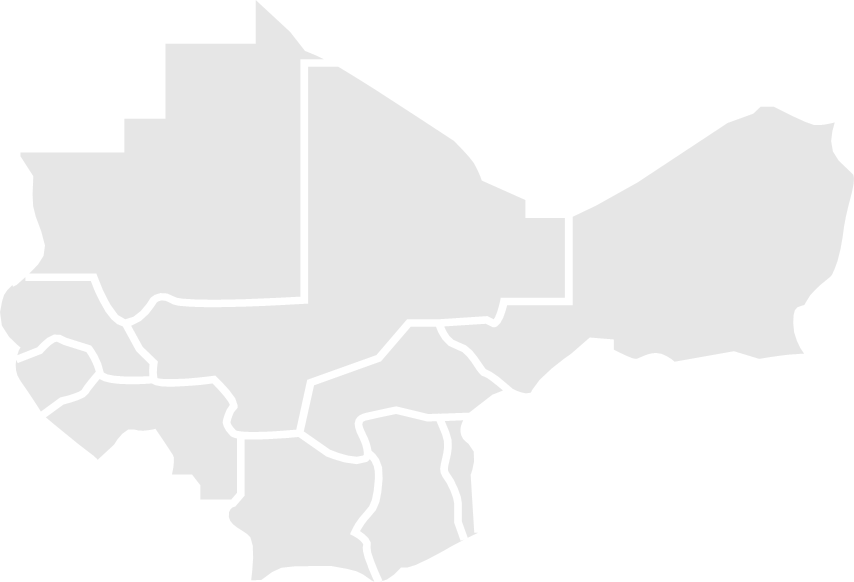 HASSANI Hamedane 
Expert en Gestion Douanière.
Mail: hamedane.hassani@expertisefrance.fr
Tél Côte d’ivoire  : (00.225) 07.67.27.91.12
WhatsApp: (00.225) 07.67.27.91.12
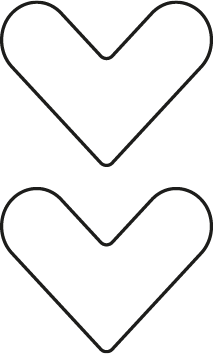 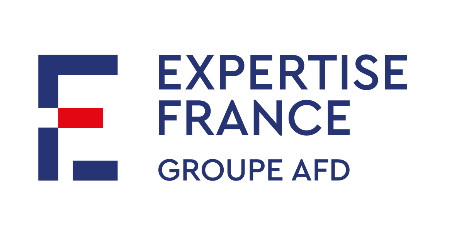 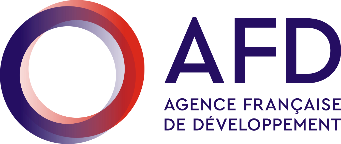 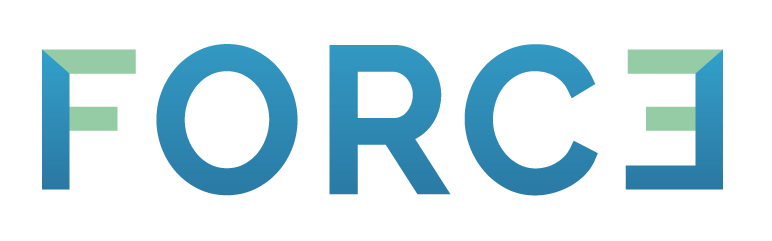 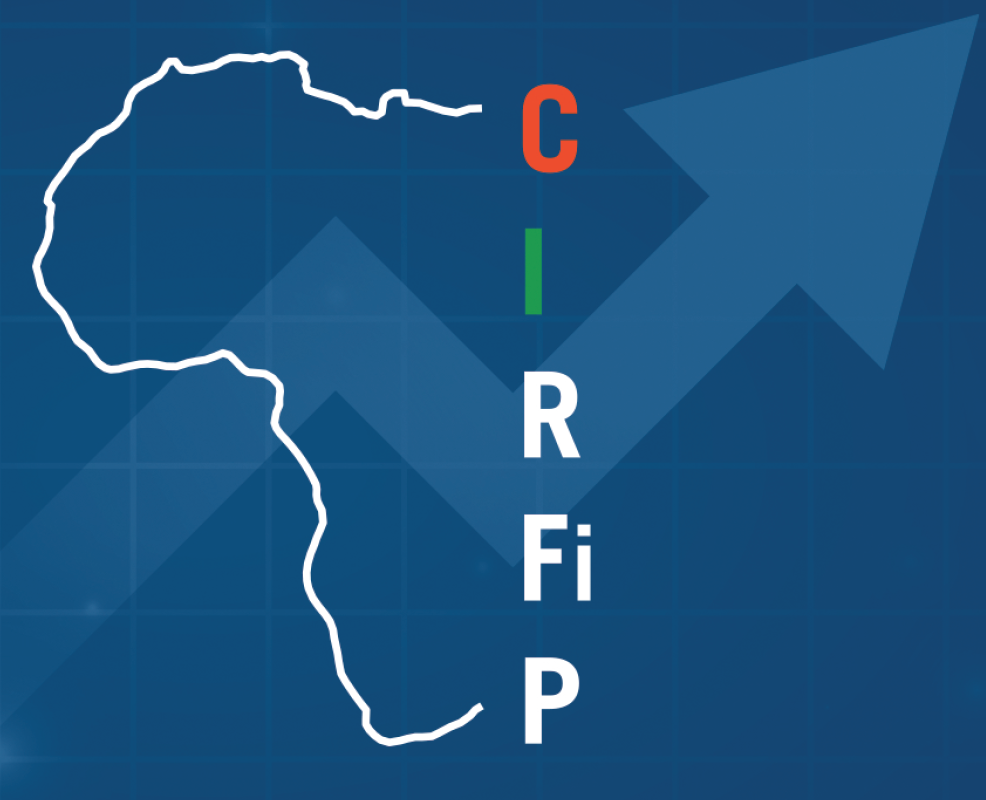 MERCI POUR VOTRE ATTENTION